CE 3372 Water Systems Design
Lesson 20: DUAL Drainage system fall 2020
DUAL DRAINAGE CONCEPT
Simulating surface and sub-surface (sewer) flow
“Two” drainage networks connecting to same outfall.
 Occupy same physical space
DUAL DRAINAGE CONCEPT
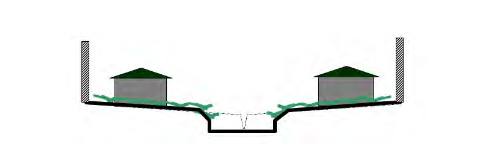 Cross sections
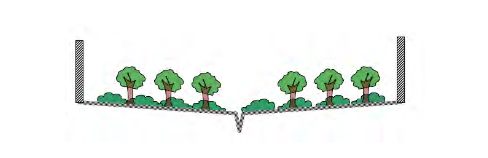 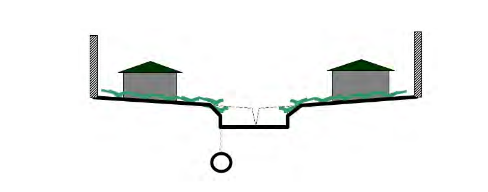 Street Cross Section: Street is a “conduit” in our hydraulics model
Storm Sewer Pipe
DUAL DRAINAGE CONCEPT
Nodes (Inlets)
Offset
Invert elevation
Goodwin street example (Continued)
Add to our SWMM model a surface drainage system
Using simplistic cross sectional geometry
Add street section along Goodwin
Goodwin street CROSS SECTION
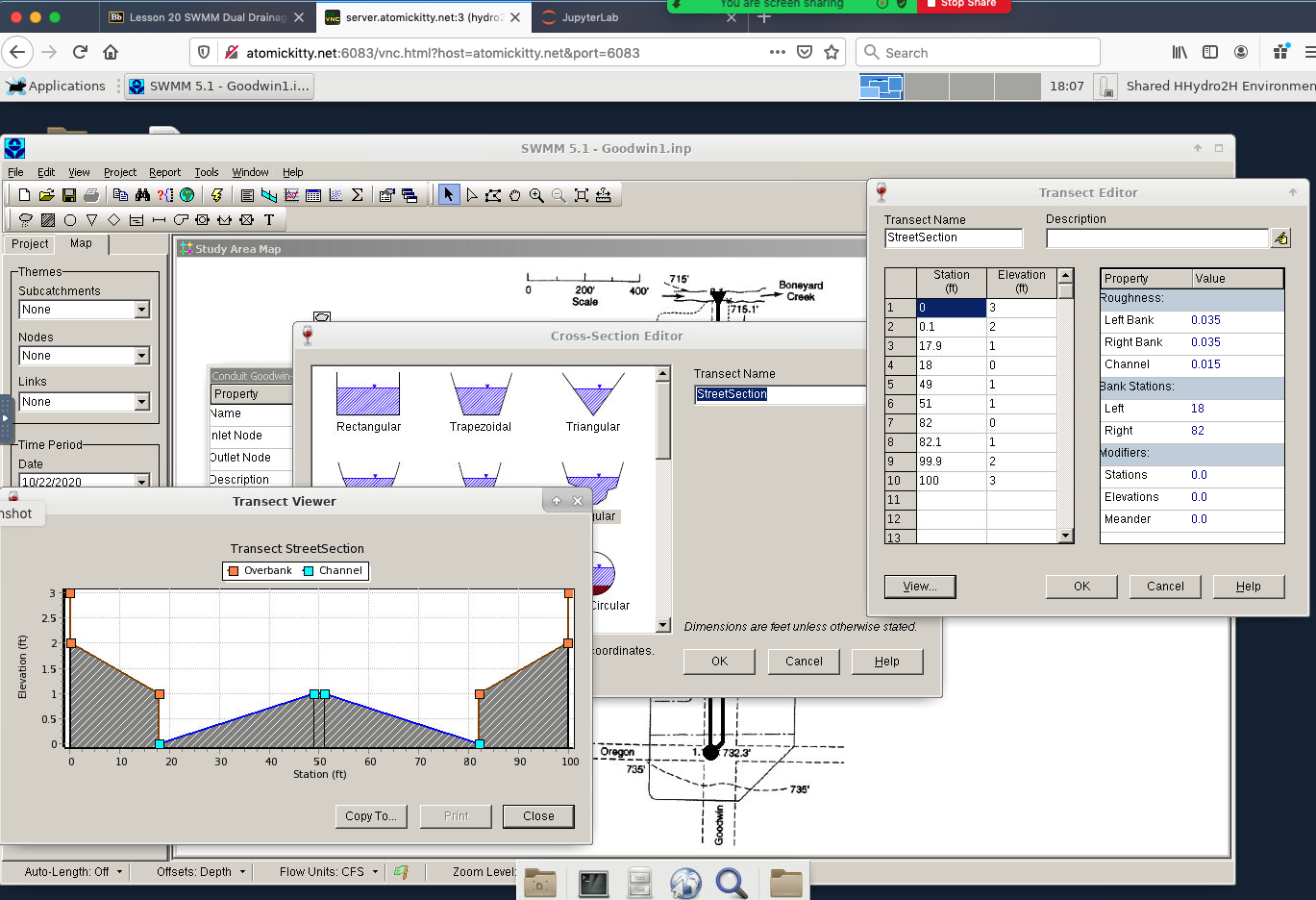 Glass wall
Sidewalk
Street
Use IRREGULAR cross section
Goodwin street Dual drainage
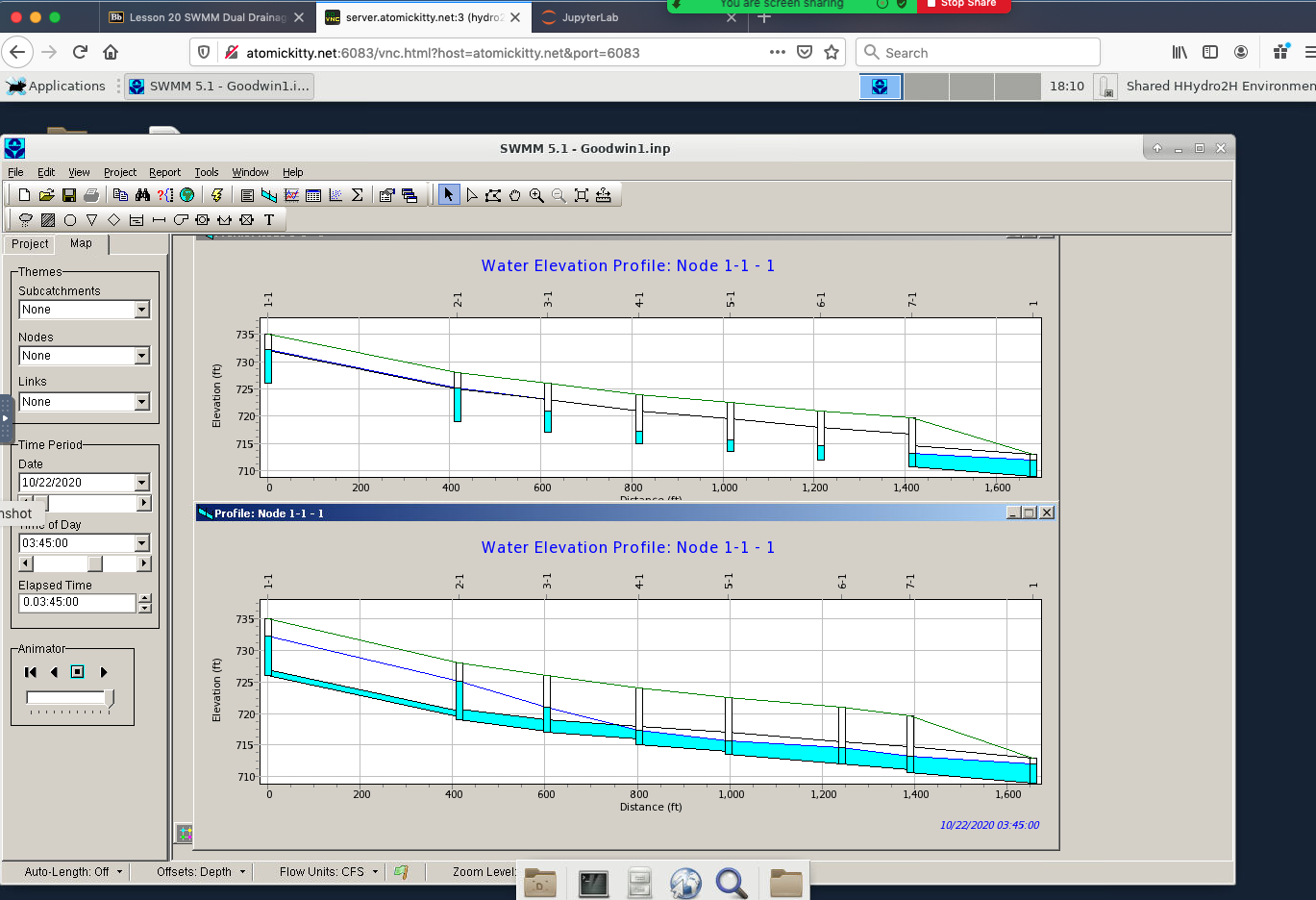 Run simulation
Profiles
Manual to get the surface flow
Invert elevations same both drawings
Upper elevations (green lines) are same both drawings
HGL is dark blue line both drawings
Surface drainage system
Sewer drainage system